Семинар-совещание
Основные требования к  разработке программ  летнего отдыха и
оздоровления
Отдел образования Башмаковского района Пензенской области
1
20 мая 2019 года
Семинар-совещание
Основные требования к разработке программ летнего отдыха и оздоровления
Порядок организации и осуществления образовательной  деятельности по дополнительным общеобразовательным  программам

утвержден приказом Министерства образования и науки Российской
Федерации от 29 августа 2013 г. № 1008.


11.	Организации,	осуществляющие
образовательную  обновляют  общеобразовательные
деятельность,	 ежегодно
дополнительные  программы	с	учетом
развития	науки,	техники,	культуры,	экономики,  технологий и социальной сферы
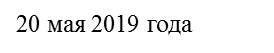 Семинар-совещание
Основные требования к разработке программ летнего отдыха и оздоровления
Национальный стандарт Российской Федерации «Услуги детям в  учреждениях отдыха и оздоровления» (введен в действие с 01.01.2009
от 27 декабря 2007 г. № 565-ст)
Основные виды услуг

1.Услуги, обеспечивающие благоприятные и безопасные условия
жизнедеятельности детей
2. Медицинские услуги
3. Образовательные услуги
4. Психологические услуги
5. Правовые услуги
6. Услуги по организации культурно-досуговой деятельности,  туристические, краеведческие и экскурсионные
7. Услуги в сфере физической культуры и спорта
8. Информационные услуги
9. Транспортные услуги
10. Развивающие услуги
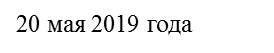 Семинар-совещание
Основные требования к разработке программ летнего отдыха и оздоровления
Федеральные закон № 124-ФЗ «Об основных гарантиях прав ребенка в РФ»
Глава 1 статья 1
отдых	детей	и	их
оздоровление	-
совокупность
творческого
мероприятий,	направленных
на	развитие
потенциала	детей,	охрану
и	укрепление	их	здоровья,
профилактику заболеваний у детей, занятие их физической  культурой, спортом и туризмом, формирование у детей  навыков здорового образа жизни, соблюдение ими режима  питания и жизнедеятельности в благоприятной окружающей  среде при выполнении санитарно-гигиенических и санитарно-  эпидемиологических требований и требований обеспечения  безопасности	жизни	и	здоровья	детей.
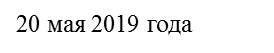 ‹#›
Семинар-совещание
Основные требования к разработке программ летнего отдыха и оздоровления
Федеральный закон от 29.12.2013г. № 273-ФЗ «Об образовании в РФ»

Глава 1 статья 31. Организации, осуществляющие обучение
1.	К	организациям,	осуществляющим	обучение,	относятся
<…> организации, осуществляющие лечение,  оздоровление и (или) отдых.

3. Организации, осуществляющие лечение, оздоровление и  (или) отдых <…>вправе осуществлять образовательную  деятельность по основным и дополнительным  общеобразовательным	программам,	основным  программам профессионального обучения.
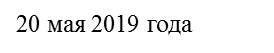 ‹#›
Семинар-совещание
Основные требования к разработке программ летнего отдыха и оздоровления
Федеральный закон от 29.12.2017г. № 273-ФЗ «Об образовании в РФ»
Статья 75. Дополнительное образование детей и взрослых
1.	Дополнительное образование детей и взрослых направлено на
-	формирование	и	развитие	творческих	способностей  взрослых
детей	и
-	удовлетворение	их	индивидуальных	потребностей
в
интеллектуальном, нравственном и физическом совершенствовании

формирование культуры здорового и безопасного образа жизни,
укрепление здоровья

а также на организацию их свободного времени.

Дополнительное образование детей обеспечивает их адаптацию к жизни в  обществе, профессиональную ориентацию, а также выявление и поддержку  детей, проявивших выдающиеся способности.
Дополнительные общеобразовательные программы для детей должны
учитывать возрастные и индивидуальные особенности детей.
‹#›
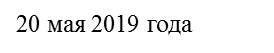 Семинар-совещание
Основные требования к разработке программ летнего отдыха и оздоровления
Федеральный закон от 29.12.2017г. № 273-ФЗ «Об образовании в РФ»
Дополнительные общеобразовательные программы (гл.1, ст. 75, п 3,5)
Общеразвивающие
Предпрофессиональные
Реализуются в сфере  искусств, физической  культуры и спорта  реализуются для детей
Реализуются как для детей,  так и для взрослых
Определяется образовательной  программой, разработанной и  утвержденной организацией,  осуществляющей образовательную
Содержание и сроки обучения  определяются образовательной  программой и утверждаются
организацией, осуществляющей  образовательную деятельность
деятельность в соответствии с  Федеральными государственными  требованиями
‹#›
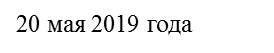 Семинар-совещание
Основные требования к разработке программ летнего отдыха и оздоровления
Федеральный закон от 29.12.2013г. № 273-ФЗ «Об образовании в РФ»
Глава 2 Статья 13. Общие требования к реализации образовательных
программ
1.  Образовательные программы  реализуются  организацией,  осуществляющей образовательную деятельность, как самостоятельно,  так и посредством сетевых форм их реализации.


9. Использование при реализации образовательных программ методов и  средств обучения и воспитания, образовательных технологий, наносящих  вред физическому или психическому здоровью обучающихся,  запрещается.
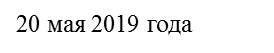 ‹#›
Семинар-совещание
Основные требования к разработке программ летнего отдыха и оздоровления
Приказ Минпросвещения России от 09.11.2018 N 196
"Об утверждении Порядка организации и осуществления образовательной деятельности по дополнительным общеобразовательным программам"
(Зарегистрировано в Минюсте России 29.11.2018 N 52831)

Порядок организации и осуществления образовательной деятельности  по дополнительным общеобразовательным программам (далее -  Порядок) регулирует организацию и осуществление образовательной  деятельности по дополнительным общеобразовательным  программам, в том числе особенности организации образовательной  деятельности для учащихся с ограниченными возможностями здоровья,  детей-инвалидов и инвалидов.
Настоящий Порядок является обязательным для организаций,  осуществляющих образовательную деятельность и реализующих
дополнительные
общеразвивающие
общеобразовательные
программы
программы
и
а	также
(дополнительные  дополнительные  индивидуальных  осуществляющие
предпрофессиональные
программы),
предпринимателей	(далее	-  образовательную деятельность).
организации,
‹#›
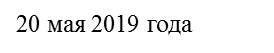 Семинар-совещание
Основные требования к разработке программ летнего отдыха и оздоровления
Приказ Минпросвещения России от 09.11.2018 N 196
"Об утверждении Порядка организации и осуществления образовательной деятельности по дополнительным общеобразовательным программам"
(Зарегистрировано в Минюсте России 29.11.2018 N 52831)

1. Порядок утверждает основные направления  деятельности организаций, которые могут  учитываться:
При	разработке	образовательных	программ	и
формы аттестации обучающихся
В	ходе	проектирования		необходимых	условий  образовательной среды	организаций
При	проведении	оценки	качества	реализации  дополнительных образовательных программ.
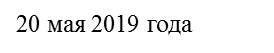 ‹#›
Семинар-совещание
Основные требования к разработке программ летнего отдыха и оздоровления
Приказ Минпросвещения России от 09.11.2018 N 196
"Об утверждении Порядка организации и осуществления образовательной деятельности по дополнительным общеобразовательным программам"
(Зарегистрировано в Минюсте России 29.11.2018 N 52831)
3. Образовательная деятельность по дополнительным общеобразовательным  программам должна быть направлена на:
формирование и развитие творческих способностей учащихся;
удовлетворение индивидуальных потребностей учащихся в интеллектуальном, художественно-  эстетическом, нравственном и интеллектуальном развитии, а также в занятиях физической культурой  и спортом;
формирование культуры здорового и безопасного образа жизни, укрепление здоровья учащихся;
обеспечение	духовно-нравственного,	гражданско-патриотического,	военно-патриотического,  трудового воспитания учащихся;
выявление, развитие и поддержку талантливых учащихся, а также лиц, проявивших выдающиеся  способности;
профессиональную ориентацию учащихся;
создание и обеспечение необходимых условий для личностного развития, укрепление здоровья,  профессионального самоопределения и творческого труда учащихся;
подготовку спортивного резерва и спортсменов высокого класса в соответствии с федеральными  стандартами спортивной подготовки, в том числе из числа учащихся с ограниченными возможностями  здоровья, детей-инвалидов и инвалидов;
социализацию и адаптацию учащихся к жизни в обществе;  10.формирование общей культуры учащихся;
11.удовлетворение иных образовательных потребностей и интересов учащихся, не противоречащих
федера1л1ьных
законодательству	Российской	Федерации,	осуществляемых	за	пределами
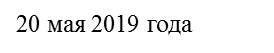 Семинар-совещание
Основные требования к разработке программ летнего отдыха и оздоровления
Приложение 2 к письму Минобнауки России от14.04.2011 № МД- 463/06,
Приказ Министерства образования и науки РФ от 13 июля 2017 г. № 656 «Об утверждении примерных положений об организациях отдыха детей и их оздоровления»
При реализации программ детского отдыха и оздоровления необходимо  выдерживать следующие принципы организации и содержания  деятельности
1.	Принцип  деятельности,  способности,
многообразия	видов,	форм	и	содержания
рассчитанных	на  интерес	и	потребности
доминирующие  (интеллектуально-
познавательные,
организаторско-лидерские).
художественно-творческие,
Выступления	на	концертных
площадках, проведение археологических раскопок, разработка
социально-значимых	проектов
–
все	это	является
одновременно	и	привлекательным
для	участников,
имеет
четко	выраженный	результат,	содержит
эффект
новизны,
позволяет	проявить	творчество	и	самостоятельность
и
способствует самоутверждению личности.
12
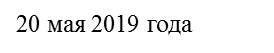 Семинар-совещание
Основные требования к разработке программ летнего отдыха и оздоровления
Приложение 2 к письму Минобнауки России от14.04.2011 № МД- 463/06
2.	Принцип	свободы	и	творчества	предполагает	право  выбора:
познавательной деятельности, клубного пространства,  пути, темпа продвижения по маршруту в освоении  выбранной деятельности;

форм и способов организации жизни в коллективе, участие
в досугово-развлекательных мероприятиях;

выбора ролевой позиции при подготовке дел (организатор,  участник, эксперт, рекламный агент, консультант,  костюмер, оформитель, социолог и т.д.);

выбор	формы	участия	в	оздоравливающих	программах
(обливание, зарядка, шейпинг, массаж, спортивные секции,
13
купание и д.р.).
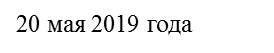 Семинар-совещание

Основные требования к разработке программ летнего отдыха и оздоровления
Приложение 2 к письму Минобнауки России от14.04.2011 № МД- 463/06
3.	Принцип  подростков  проведении
социальной	активности
в	социально-значимую  разноплановых
через
включение
деятельность	при  просветительских,
оздоровительных, спортивных, досуговых мероприятий.

4. Принцип взаимосвязи педагогического управления и  самоуправления, реализация которого предполагает  формирование временных творческих групп, служб из числа  взрослых и детей по организации, пропаганде, освещению  жизнедеятельности	в	лагере:	аналитической,  информационно-оформительской, хозяйственной, службы  здоровья и т.д. Общими усилиями проводятся межлагерные и  внутрилагерные мероприятия, часы здоровья, дискуссионные  клубы, олимпиады по науке и искусству; интересные дела
подробно освещается пресс-центром.
14
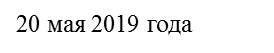 Семинар-совещание

Основные требования к разработке программ летнего отдыха и оздоровления
Приказ Минпросвещения России от 09.11.2018 N 196
"Об утверждении Порядка организации и осуществления образовательной деятельности по дополнительным общеобразовательным программам"
(Зарегистрировано в Минюсте России 29.11.2018 N 52831)
 Занятия в объединениях могут проводиться  по дополнительным общеобразовательным  программам различной направленности:
технической,
естественнонаучной,
физкультурно-спортивной,
художественной,
туристско-краеведческой,
социально-педагогической
15
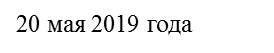 Семинар-совещание

Основные требования к разработке программ летнего отдыха и оздоровления
Федеральный закон от 29.12.2013г. № 273-ФЗ «Об образовании в РФ»
Глава	1	Статья	2.	Основные	понятия,	используемые	в	настоящем
Федеральном законе
9)	образовательная	программа	-  основных	характеристик	образования
комплекс  (объем,
содержание,		планируемые  организационно-педагогических  случаях,	предусмотренных
результаты),
условий	и	в  настоящим
Федеральным законом, форм аттестации, который  представлен в виде учебного плана, календарного  учебного графика, рабочих программ учебных  предметов, курсов, дисциплин (модулей), иных  компонентов, а также оценочных и методических
материалов
16
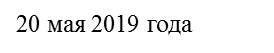 Семинар-совещание

Основные требования к разработке программ летнего отдыха и оздоровления
Основным элементом деятельности лагеря является  смена. Под сменой понимается форма деятельности  лагеря завершенного цикла в ограниченный период  времени и с ограниченным контингентом детей.

Развитие           детей           осуществляется         через
образовательную  деятельность,  что подразумевает
реализацию  программ,
дополнительных  обеспечивающих
образовательных  актуализацию
адаптацию потенциальных ресурсов ребенка через  самоопределение и самореализацию в  образовательной деятельности, как в формальной,  так и в неформальной деятельности лагеря
‹#›
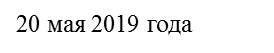 Семинар-совещание

Основные требования к разработке программ летнего отдыха и оздоровления
Целями и задачами дополнительных образовательных программ, в первую  очередь, является обеспечение обучения, воспитания, развития детей. В связи с  чем, содержание дополнительных образовательных программ должно  соответствовать:
достижениям	мировой
культуры,	российским	традициям,	культурно-
национальным особенностям регионов;

направленностям дополнительных образовательных программ;

запросам детей и родителей (законных представителей), выявленным в ходе  мониторинга ( с учетом результатов исследований);

современным образовательным технологиям, отраженным в формах и методах  обучения (активных методах дистанционного обучения, дифференцированного  обучения, занятиях, конкурсах, соревнованиях, экскурсиях, походах и т. д.);  методах контроля и управления образовательным процессом (анализе  результатов деятельности детей, диагностике индивидуальных достижений и  др.); средствах обучения (перечне необходимого оборудования, инструментов и  материалов в расчете на каждого обучающегося).
‹#›
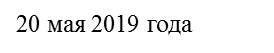 Семинар-совещание
Основные требования к разработке программ летнего отдыха и оздоровления
 Содержание дополнительных образовательных программ
 должно быть направлено на:
Создание условий для развития личности ребенка

Развитие мотивации личности ребенка к познанию и творчеству

Обеспечение эмоционального благополучия ребенка

Приобщение обучающихся к общечеловеческим ценностям

Создание условий для проведения воспитательной и оздоровительной работы,  предусмотрев проведение мероприятий, направленных на профилактику алкоголизма,  наркомании, табакокурения, правонарушений, безнадзорности и экстремизма

Создание условий для социального, культурного и профессионального самоопределения,  творческой самореализации личности ребенка, его интеграции в системе мировой и  отечественной культур

Целостность процесса психического и физического, умственного и духовного развития
личности ребенка

Укрепление психического и физического здоровья детей
Взаимодействие всех участников образовательного процесса.
19
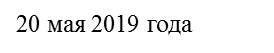 Семинар-совещание

Основные требования к разработке программ летнего отдыха и оздоровления
Министерство образования и науки России Федеральное государственное  автономное учреждение «Федеральный институт развития  образования»
МЕТОДИЧЕСКИЕ РЕКОМЕНДАЦИИ ПО ПРОЕКТИРОВАНИЮ  ДОПОЛНИТЕЛЬНЫХ ОБЩЕОБРАЗОВАТЕЛЬНЫХ
ОБЩЕРАЗВИВАЮЩИХ ПРОГРАММ
Структура дополнительной общеобразовательной общеразвивающей программы
Структуру дополнительной общеобразовательной общеразвивающей программы
составляют два основных раздела.
Раздел № 1 «Комплекс основных характеристик программы»:
пояснительная записка;
цель и задачи программы;
содержание программы (учебный план);
планируемые результаты;
Раздел № 2 «Комплекс организационно-педагогических условий»:
календарный учебный график;
условия реализации программы;
формы аттестации;
оценочные материалы;
методические материалы;
рабочие программы (модули) курсов, дисциплин программы;
список литературы.
20
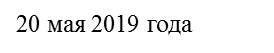 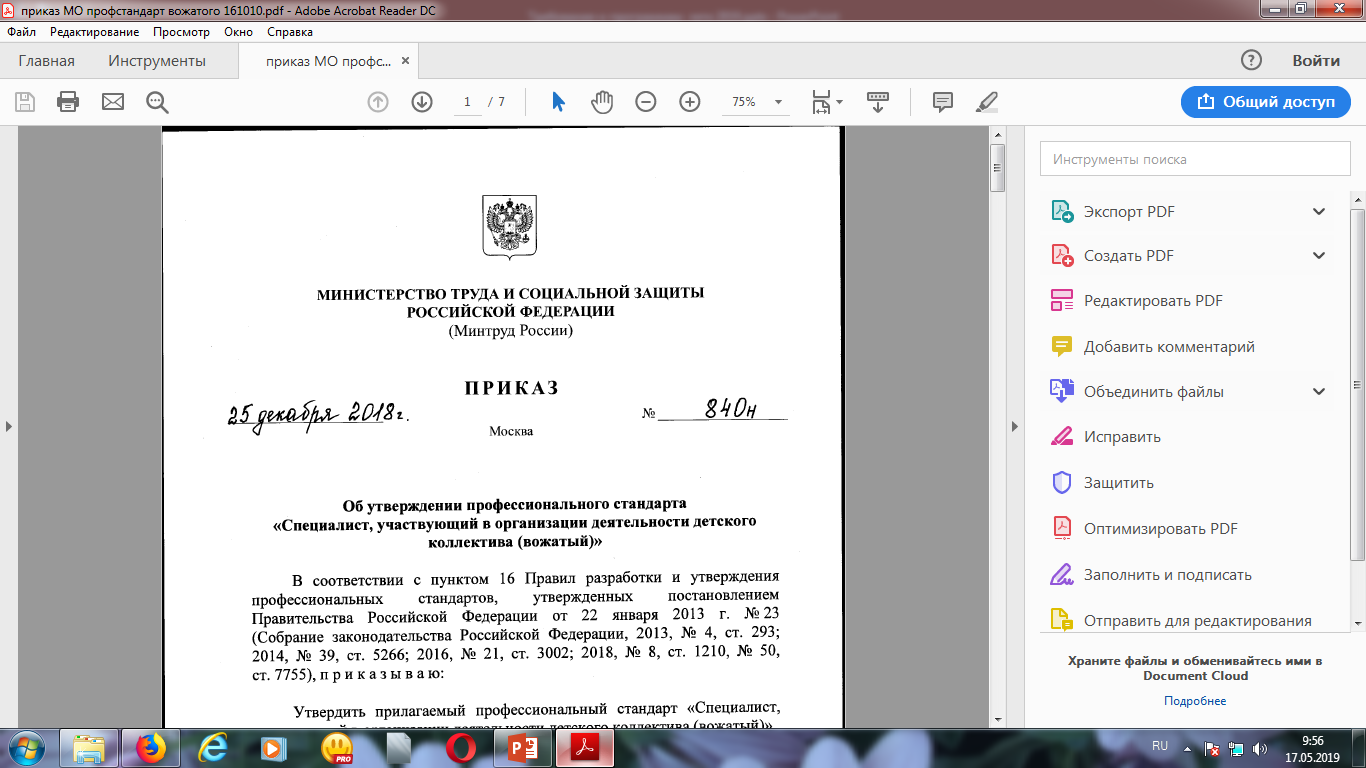 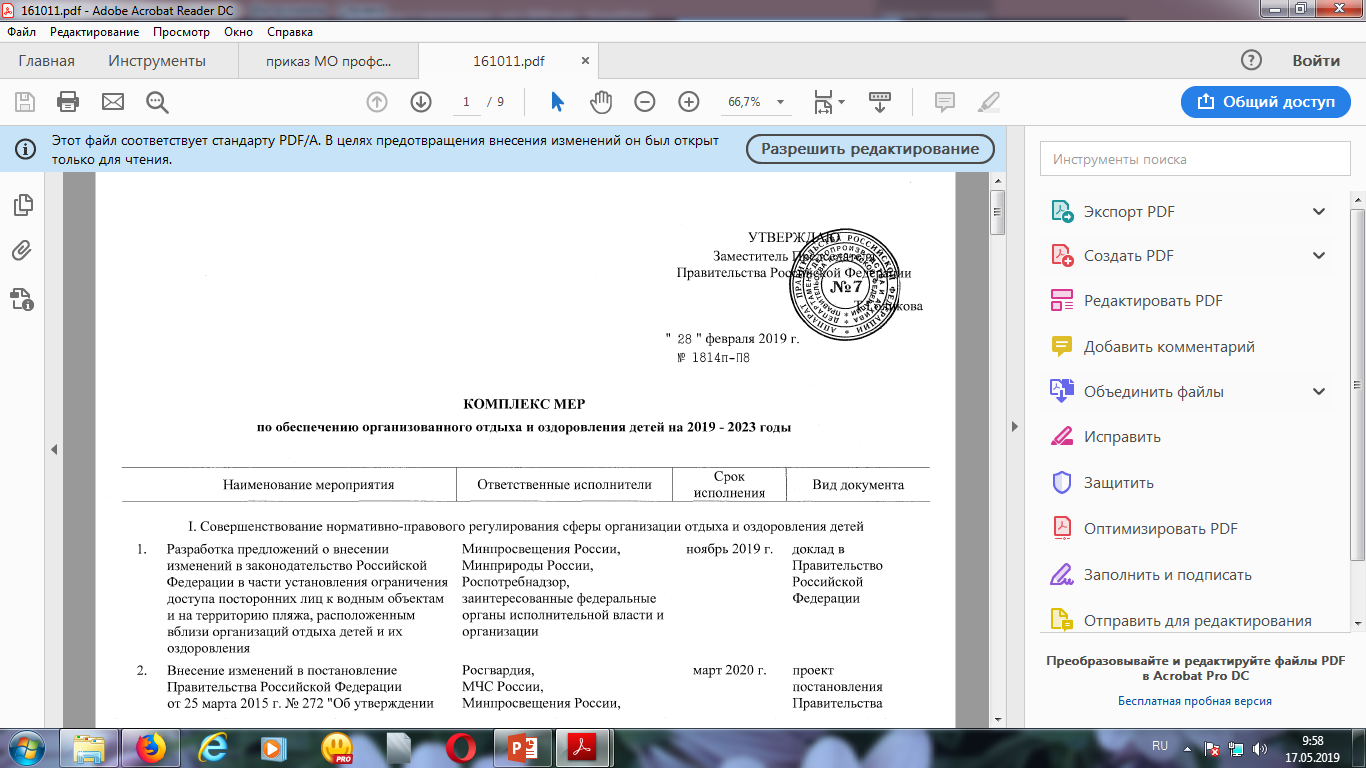 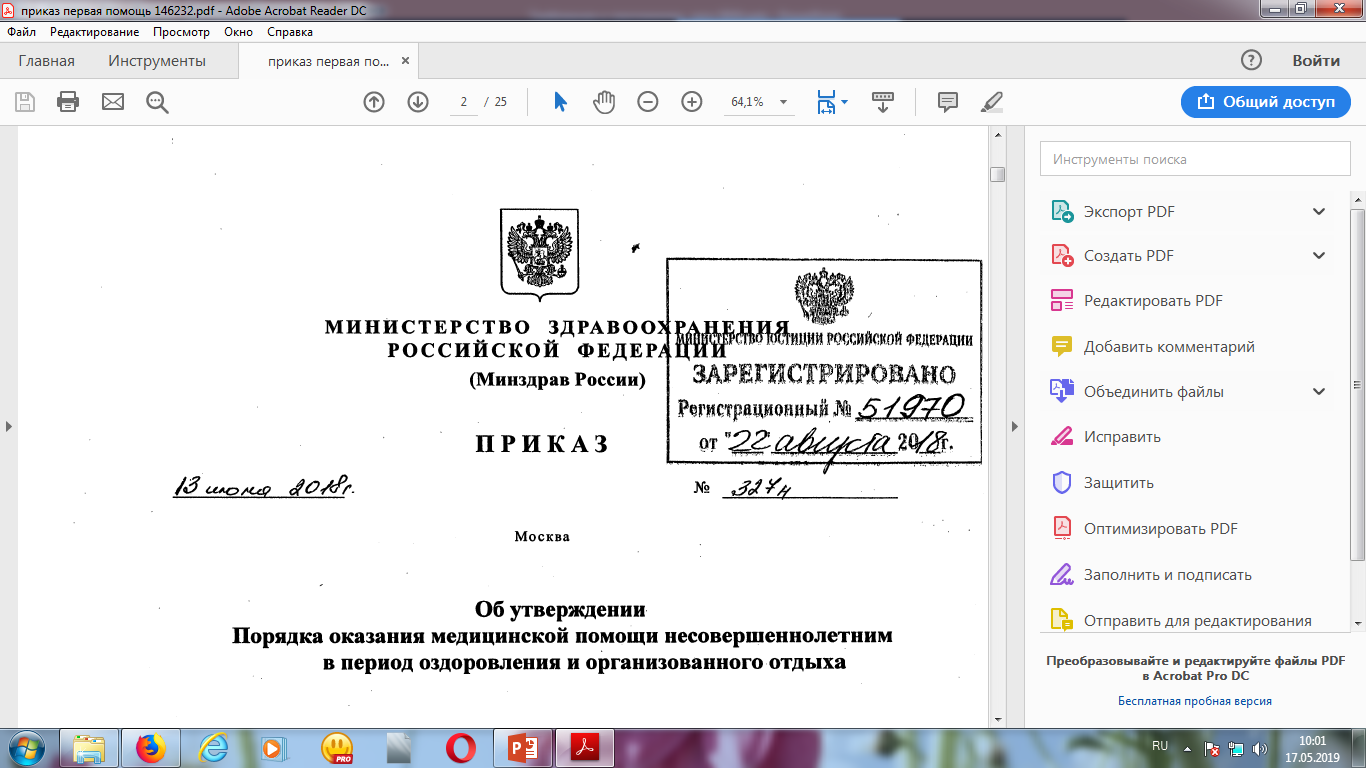 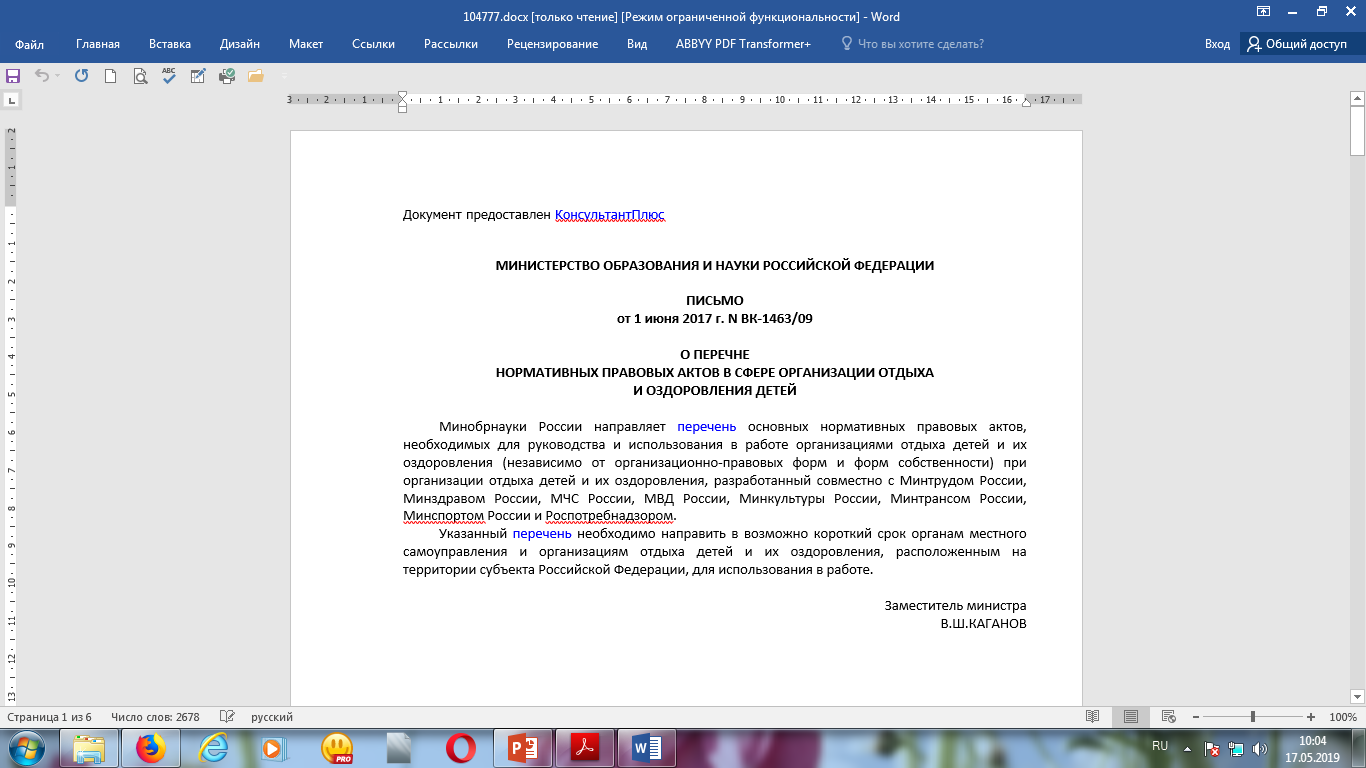 Семинар-совещание

Основные требования к разработке программ летнего отдыха и оздоровления
На ТИТУЛЬНОМ ЛИСТЕ необходимо указать
Полное юридическое наименование учреждения (вверху по центру)
Где, когда и кем утверждена программа
Название программы
Срок реализации программы
Ф.И.О., должность автора (авторов) программы
Название города, в котором реализуется программа
Год разработки программы

Особое внимание следует обратить на название программы. Это  ее лицо, визитная карточка. Как правило, оно рождается либо на  этапе появления идеи, либо позже, когда уже продумано
содержание программы. Название должно быть кратким 
(не более  7 слов), но ёмким, отражающим содержание всей программы,  привлекательным для детей.
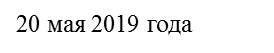 ‹#›
Семинар-совещание

Основные требования к разработке программ летнего отдыха и оздоровления
В ПОЯСНИТЕЛЬНОЙ ЗАПИСКЕ к программе следует раскрыть
следующие блоки
1.	НАПРАВЛЕННОСТЬ ПРОГРАММЫ
Тематическая образовательная программа смены обеспечивает  жизнедеятельность, функционирование и развитие организации  отдыха детей и их оздоровления в соответствии с основными  принципами государственной политики в области образования,  воспитания и оздоровления обучающихся.

Направленность	тематических	образовательных	программ  определяется:
по содержанию
по функциональному предназначению (досуговая, учебно-  познавательная,	предпрофессиональная,	специальная,  общекультурная, прикладная и др.)
по	форме
организации	(индивидуально-ориентированная,
групповая, отрядная, командная, общелагерная)
по времени реализации (краткосрочная, долгосрочная)
‹#›
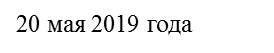 Семинар-совещание
Основные требования к разработке программ летнего отдыха и оздоровления
ПИСЬМО МИНИСТЕРСТВА ОБРАЗОВАНИЯ И НАУКИ РОССИЙСКОЙ ФЕДЕРАЦИИ от 26 октября 2012 г. № 09-260
"О МЕТОДИЧЕСКИХ РЕКОМЕНДАЦИЯХ"

2. АКТУАЛЬНОСТЬ И НОВИЗНА
Актуальность педагогической идеи, которую развивает автор в своей  программе, может отражаться в нескольких составляющих

актуальность для общества - как программа ориентирована на решение  общественных проблем;
актуальность для государства, то есть как программа отражает стратегические  цели государства в области образования, способствует решению  общественных проблем;
- актуальность для детского лагеря, в котором программа реализуется, то есть  как программа соответствует содержательному направлению долгосрочной  программы, работает на ее развитие;
- актуальность для подростка, то есть как деятельность, предлагаемая в  программе, соответствует его интересам, потребностям, возрастным  особенностям, открывает возможности для его развития;
- если программа реализуется на международном уровне, то важно обозначить ее  актуальность для международного сообщества.
‹#›
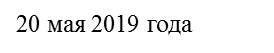 Семинар-совещание

Основные требования к разработке программ летнего отдыха и оздоровления
В ПОЯСНИТЕЛЬНОЙ ЗАПИСКЕ к программе следует раскрыть  следующие блоки
2. АКТУАЛЬНОСТЬ И НОВИЗНА
При описании актуальности автор должен ответить на следующие  вопросы: каковы причины появления данной программы, почему есть  необходимость в разработке этой программы и чем конкретно не  устраивают имеющиеся программы, какая идея положена в основу  программы

Рекомендуем обратить внимание на следующие моменты:
-Следует избегать простого перечисления документов различного  уровня (государства, региона, лагеря), огромное количество ссылок на  документы и объемные выдержки не сделают программы значимее.
- Когда используются цитаты, обозначаются какие-то факты,  рассматриваются статистические данные, необходимо делать
ссылки на источники
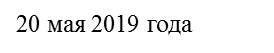 ‹#›
Семинар-совещание
Основные требования к разработке программ летнего отдыха и оздоровления  МИНИСТЕРСТВО ОБРАЗОВАНИЯ И НАУКИ РОССИЙСКОЙ ФЕДЕРАЦИИ
ПИСЬМО от 1 апреля 2014 г. N 09-613
О НАПРАВЛЕНИИ МЕТОДИЧЕСКИХ РЕКОМЕНДАЦИЙ
3. ЦЕЛЬ И ЗАДАЧИ ПРОГРАММЫ
Цель	-	это	основной	предполагаемый	результат	воспитательного	и
в
образовательного	процессов,	к	которому	необходимо	стремиться.	Поэтому
описании цели важно избежать общих абстрактных формулировок; цель должна  быть связана с темой и названием программы, отражать основное направление  образовательной деятельности в ней.

При целеполагании следует руководствоваться следующими правилами:
Цель - это конкретизация педагогической идеи.
Формулировка цели должна отображать конечный результат реализации  программы.
Цель должна быть достижима в рамках лагерной смены и должна лежать в  области возможностей педагогического коллектива, то есть на достижение цели  должны быть интеллектуальные, административные и другие ресурсы.
Формулировка цели должна быть понятной и лаконичной.
Цель не должна расходиться с актуальностью, понятийным аппаратом,  содержанием программы.
‹#›
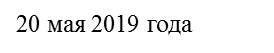 Семинар-совещание
Основные требования к разработке программ летнего отдыха и оздоровления  МИНИСТЕРСТВО ОБРАЗОВАНИЯ И НАУКИ РОССИЙСКОЙ ФЕДЕРАЦИИ
ПИСЬМО от 1 апреля 2014 г. N 09-613
О НАПРАВЛЕНИИ МЕТОДИЧЕСКИХ РЕКОМЕНДАЦИЙ
3. ЦЕЛЬ И ЗАДАЧИ ПРОГРАММЫ
В	случае	несоблюдения	вышеперечисленных
правил
велика
вероятность совершения типичных ошибок.

Ошибка 1. Формулировка цели не связана с педагогической идеей,  раскрытой в пояснительной записке программы и/или с содержанием  программы.

Так, например, в актуальности программы много и подробно  рассказано о важности и ценности сохранения и укрепления здоровья, а  цель программы сформулирована как раскрытие личностного  потенциала ребенка. Или, например, цель указывает на актуализацию  ценности здорового образа жизни, а средства программы ограничены  лишь спортивными мероприятиями, что не позволяет раскрыть  ценностные смыслы программы.
26
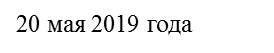 Семинар-совещание
Основные требования к разработке программ летнего отдыха и оздоровления
МИНИСТЕРСТВО ОБРАЗОВАНИЯ И НАУКИ РОССИЙСКОЙ ФЕДЕРАЦИИ
ПИСЬМО от 1 апреля 2014 г. N 09-613
О НАПРАВЛЕНИИ МЕТОДИЧЕСКИХ РЕКОМЕНДАЦИЙ
3. ЦЕЛЬ И ЗАДАЧИ ПРОГРАММЫ
В	случае	несоблюдения	вышеперечисленных	правил	велика  совершения типичных ошибок.
вероятность
Ошибка 2. Цель непонятно или неграмотно сформулирована, глобальна, не  отображает конечный результат программы, не соответствует ее временным  рамкам.
Например,	цель:	"воспитание		готовности  самоотверженному		служению	обществу	и
подростков	к		достойному	и  государству,		к	выполнению
обязанностей по защите Отечества", имеет большое количество смыслов и весьма  длительный период достижения.
Цель, формулировка которой звучит как "воспитание толерантного отношения  подростков, способствующего развитию культуры здорового образа жизни",  непонятна. В цели представлены два смысловых понятия "толерантное  отношение" и "культура здорового образа жизни", которые являются понятиями  разного уровня, одно не может вытекать из другого. В этом случае они не могут  быть использованы в одной цели.
Формулировка цели: "формирование культуры мира у подрастающего поколения"  глобальна и не показывает результата, который предполагают достичь авторы
27
программы.
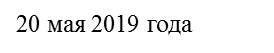 Семинар-совещание
Основные требования к разработке программ летнего отдыха и оздоровления  МИНИСТЕРСТВО ОБРАЗОВАНИЯ И НАУКИ РОССИЙСКОЙ ФЕДЕРАЦИИ
ПИСЬМО от 1 апреля 2014 г. N 09-613
О НАПРАВЛЕНИИ МЕТОДИЧЕСКИХ РЕКОМЕНДАЦИЙ


3. ЦЕЛЬ И ЗАДАЧИ ПРОГРАММЫ
Использовать «формулу» построения цели:
ЦЕЛЬ	=	глагол	или	словосочетание,
управляющее
педагогической
деятельностью	+	предмет	педагогического	взаимодействия	+	объект  педагогической деятельности + ведущее средство.

Глаголом	или	словосочетанием,	управляющим	педагогической  деятельностью, могут быть следующие слова: «формирование», «развитие»,
«актуализация»,	«обогащение»,	«приобщение»,	«совершенствование»,
«обеспечение», «содействие», «вовлечение» и т.д.
Помните: развивают то, что врожденно, и формируют то, что приобретено!
‹#›
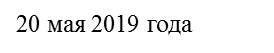 Семинар-совещание
Основные требования к разработке программ летнего отдыха и оздоровления  МИНИСТЕРСТВО ОБРАЗОВАНИЯ И НАУКИ РОССИЙСКОЙ ФЕДЕРАЦИИ
ПИСЬМО от 1 апреля 2014 г. N 09-613
О НАПРАВЛЕНИИ МЕТОДИЧЕСКИХ РЕКОМЕНДАЦИЙ
3. ЦЕЛЬ И ЗАДАЧИ ПРОГРАММЫ

Предмет педагогического взаимодействия (направленность развития  и/или формирования личности ребенка) основная суть программы, которая  была обоснована в пояснительной записке. В программах детских лагерей  встречаются: "лидерская позиция", "патриотические чувства", "опыт  социального взаимодействия", "лидерский потенциал", "ценность активной  жизненной позиции", "ценность здорового образа жизни",  "гражданственность", "патриотизм" и т.д.
Объект педагогической деятельности - ребенок, подросток.
Ведущим средством программы может быть, например, журналистская  деятельность, краеведение, театральная деятельность, творческая  деятельность и т.д.

Вот пример цели, выстроенной по данной "формуле": "формирование у  подростков патриотического отношения к малой родине как части России  через включение в краеведческую деятельность".
‹#›
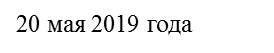 Семинар-совещание
Основные требования к разработке программ летнего отдыха и оздоровления  МИНИСТЕРСТВО ОБРАЗОВАНИЯ И НАУКИ РОССИЙСКОЙ ФЕДЕРАЦИИ
ПИСЬМО от 1 апреля 2014 г. N 09-613
О НАПРАВЛЕНИИ МЕТОДИЧЕСКИХ РЕКОМЕНДАЦИЙ
3.ЦЕЛЬ И ЗАДАЧИ ПРОГРАММЫ
Конкретизация цели осуществляется через определение задач. Задачи раскрывают  последовательность выполненных действий и примененных механизмов по  достижению цели. В педагогической практике существует три «золотых» правила  формулировки задач:
правило. Задача - это конкретизация цели программы. Поэтому задачи не могут
быть шире по содержанию и смыслу, чем цель.
правило. Задача - это ответ на вопрос: "Что делать?". Поэтому она не просто  начинается с глагола неопределенной формы, но и всем своим содержанием  показывает, что именно необходимо сделать, чтобы данный этап программы был  реализован, какие виды деятельности требуют осуществления, с помощью каких  средств должна идти работа.
правило. Задачи - это этапы достижения цели. Поэтому они могут представлять  как алгоритм действий по достижению цели, так и смысловые направления,  реализация которых предполагает достижение цели.
Итак, задачи программы – это конкретизированные или более частные цели, в  которых описывается система средств, видов деятельности, этапы достижения  поставленной цели.
‹#›
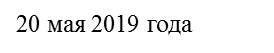 Семинар-совещание
Основные требования к разработке программ летнего отдыха и оздоровления
В ПОЯСНИТЕЛЬНОЙ ЗАПИСКЕ к программе следует раскрыть  следующие блоки

4. ОТЛИЧИТЕЛЬНЫЕ ОСОБЕННОСТИ данной программы от уж  существующих программ; инновационные подходы в решении проблем  организации отдыха, оздоровления и занятости детей.
Этот пункт чаще всего отсутствует в программах. Прежде всего  необходимо указать, какая программа подобного плана и направленности  была изучена, что было взято частично или полностью (содержание,  методика, организация воспитательного процесса и проч.). О предметной и  методической грамотности педагога говорят ссылки на труды и фамилии  ученых, ведущих специалистов по профилю программы:
Вопросы-ориентиры:
Чем не устраивают Вас имеющиеся программы данной направленности;
На решение какой проблемной ситуации направлена Ваша программа;
Что Вы предложили как автор программы?
Предусматривает ли программа возможность интеграции с другими
программами?
На каких теоретических положениях основывается Ваша разработка?
31
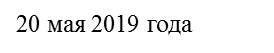 Семинар-совещание
Основные требования к разработке программ летнего отдыха и оздоровления
В ПОЯСНИТЕЛЬНОЙ ЗАПИСКЕ к программе следует раскрыть  следующие блоки
ВОЗРАСТ ДЕТЕЙ, участвующих в реализации данной программы.
При указывании возраста, на который рассчитана данная программа можно  указать основные возрастные особенности. Большинство педагогов в своих  программах указывают возраст детей 6-15 лет, но ни в план -сетке, ни в  содержании ничего не говорится о дифференциации деятельности. Поэтому  педагоги должны определить доминирующий возраст, а для нескольких отрядов  (команд, групп) крайнего возраста разработать дополнение к программе.

ФОРМЫ И СПОСОБЫ психолого-педагогического сопровождения  реализации программы.
Формы и способы психолого-педагогического сопровождения должны быть  педагогически целесообразны и соответствовать идее программы, ее целям и  задачам.
Сопровождая ребенка в период его жизни в детском лагере, педагоги и  психологи, находящиеся рядом с ним стараются создать условия для  формирования психологически здоровой личности. Формы и методы,  используемые нами достаточно разнообразны, и зависят от возрастных  особенностей детей.
‹#›
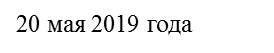 Семинар-совещание
Основные требования к разработке программ летнего отдыха и оздоровления
В ПОЯСНИТЕЛЬНОЙ ЗАПИСКЕ к программе следует раскрыть  следующие блоки

7.	СРОКИ	реализации	программы	(продолжительность  образовательного процесса, этапы)

По срокам выделяют следующие типы программ:
долгосрочные программы, рассчитанные на реализацию в  течение ряда лет; создаются с учетом этапов развития  оздоровительного лагеря.
краткосрочные программы реализуются в течение  небольшого отрезка времени (оптимальный период –  лагерная смена).
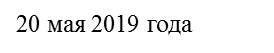 ‹#›
Семинар-совещание
Основные требования к разработке программ летнего отдыха и оздоровления
В ПОЯСНИТЕЛЬНОЙ ЗАПИСКЕ к программе следует раскрыть  следующие блоки

8. ОЖИДАЕМЫЕ РЕЗУЛЬТАТЫ и способы их определения.
Сформулированная	цель	педагогической  конкретных	прогнозируемых	результатах,
программы  которые
воплощается	в  достигаются	 в
процессе	реализации	содержания	программы.
Степень	достижения
результатов можно каким- либо образом оценить, и эта оценка (в числе
прочих)	будет	свидетельствовать	о  программы.
результативности	реализации
Предполагаемый результат является следствием поставленных задач, он  может выходить из одной задачи или из комплекса задач. Результат  должен быть раскрыт авторами максимально конкретно относительно
знаний,	умений,	которые		приобретает  которые		развиваются	в	ребенке,
ребенок;	личностных
качеств,  которые
ценностных	отношений,	в
включается подросток.
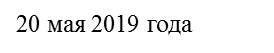 ‹#›
Семинар-совещание
Основные требования к разработке программ летнего отдыха и оздоровления
В ПОЯСНИТЕЛЬНОЙ ЗАПИСКЕ к программе следует раскрыть  следующие блоки

8. ОЖИДАЕМЫЕ РЕЗУЛЬТАТЫ и способы их определения.
Итак, предполагаемый результат программы- это ее реализованные задачи.
В словарях понятие «критерий» определяется как основной признак, на основании  которого производится оценка. В качестве критерия могут выступать лишь  такие специфические признаки исследуемого явления, которые отвечают  следующим требованиям:
критерий	должен	быть
объективным	(не	предвзятым,	показывающим
реальную ситуацию);
им может быть лишь наиболее существенный, устойчивый и повторяющийся  признак;
критерий должен отвечать требованию необходимости (возникает  закономерно, без него не обойтись) и достаточности (данного критерия  достаточно, чтобы сделать выводы);
он должен позволить оценить свойства, характеристики рассматриваемого  объекта (в нашем случае программы).
‹#›
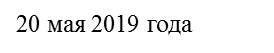 Семинар-совещание
Основные требования к разработке программ летнего отдыха и оздоровления
В ПОЯСНИТЕЛЬНОЙ ЗАПИСКЕ к программе следует раскрыть  следующие блоки
8. ОЖИДАЕМЫЕ РЕЗУЛЬТАТЫ и способы их определения.
Критериями оценки качества реализации программы могут являться те аспекты,  которые свидетельствуют о ее результативности, позитивном восприятии  программы ее участниками, о качестве деятельности, организуемой для детей и  педагогов.
Можно определить следующие критерии оценки качества реализации программы:
уровень достижения заявляемых в программе результатов,
уровень удовлетворенности подростков от участия в программе,
качество организуемой деятельности.

Естественно, что тремя вышеназванными критериями не ограничивается оценка  качества реализации программы. Авторы программы могут включать в данный  раздел другие необходимые им критерии, по которым можно оценивать качество  административного и социально-психологического сопровождения программы,  качество ресурсного обеспечения (в том числе и кадрового) и т.д.
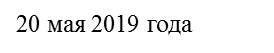 ‹#›
Семинар-совещание
Основные требования к разработке программ летнего отдыха и оздоровления
В ПОЯСНИТЕЛЬНОЙ ЗАПИСКЕ к программе следует раскрыть  следующие блоки

9.	ФОРМЫ	ПОДВЕДЕНИЯ	ИТОГОВ	реализации  программы

К формам подведения итогов реализации программы  относят:
выставки;
фестивали;
соревнования;
учебно- исследовательские конференции;
реализация творческого проекта;
результаты работы экспериментальных площадок и пр.
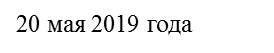 ‹#›
Семинар-совещание
Основные требования к разработке программ летнего отдыха и оздоровления
РАЗДЕЛ «ОСНОВНЫЕ ПРОГРАММНЫЕ МЕРОПРИЯТИЯ»
В	данном	разделе
необходимо	указать
перечень
разделов	и
основные
программные	мероприятия
с	кратким
описанием	(содержание
мероприятия, что и зачем предполагается сделать, каковы ожидаемые
результаты),	а	также  результатов;
указать	способы	и	формы	определения
Особое внимание необходимо обратить на соответствие  системных мероприятий направленности программы.
Мероприятия и дела, проводимые в рамках программы,  должны соответствовать поставленным целям и задачам.
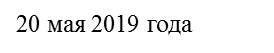 ‹#›
Семинар-совещание
Основные требования к разработке программ летнего отдыха и оздоровления
ПЛАН-ГРАФИК РЕАЛИЗАЦИИ ПРОГРАММЫ
В календарном плане- графике реализации программы (включая план- сетку  смены)	необходимо	указывать	 дату,	наименование	мероприятия	и	места
 проведения, времени проведения, контингента и количества участников и др.  Рекомендации к составлению план- сетки:
План-	сетка	к	программе	смены	составляется	в	соответствии	с	логикой
формирования и развития личности ребенка в условиях детского коллектива;  При составлении план-сетки учитываются следующие принципы:
Логичность расстановки дел и мероприятий
От простого к сложному  Принцип ключевых дел
Принцип разнообразия (мировоззренческо- познавательного, эмоционально- нравственного, действенно- практического  характера)
Учет форм, характерных для игровой модели смены  Учет направленности тематики смены
Принцип обязательного включения форм оздоровительных мероприятий  Принцип периодичности массовых и отрядных дел
Принцип итогового большого проекта смены (с участием всех детей)  Принцип распределения видов деятельности в течение дня.
‹#›
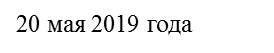 Семинар-совещание
Основные требования к разработке программ летнего отдыха и оздоровления
МЕТОДИЧЕСКОЕ ОБЕСПЕЧЕНИЕ ПРОГРАММЫ
Содержание	этого	раздела	составляет	три	основных	направления-
 информационное, образовательное, аналитическое, в рамках которых планируется  обучение педагогов, их своевременное обеспечение необходимой информацией, организация  аналитической деятельности в ходе реализации программы.
Содержание деятельности должно быть представлено не простым перечислением  отдельных мероприятий, а развернутым описанием, что именно, для чего и каким
 образом будет осуществляться, применяться, использоваться, организовываться.
Например:
проведение для педагогов обучающих занятий, мастер- классов, круглых столов,
консультаций, собеседований и прочих обучающих мероприятий (указываются темы,  названия, периоды проведения- перед сменой, в первые дни смены и т.п., основная  задача проведения);
создание	информационных	стендов,	методических	тетрадей	или	папок	с
материалами программы, памяток, карт, дневников и прочих информационных  материалов (указывается какая именно информация или материалы будут  представлены, для чего они необходимы);
проведение исследований, систематизация результатов реализации программы,
промежуточные и итоговые совещания, посещение и анализ ключевых дел программы и  пр. (указывается что именно будет использоваться, проводиться, организовываться,
40
для чего и каким образом).
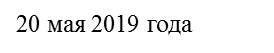 Семинар-совещание
Основные требования к разработке программ летнего отдыха и оздоровления
РЕСУРСНОЕ ОБЕСПЕЧЕНИЕ ПРОГРАММЫ

В этом разделе следует перечислить основные виды ресурсов и  потребность в них для реализации программы, то есть все то, без  чего невозможно реализовать основную содержательную идею  именно этой программы.
Например:
специальные материалы, инвентарь, оборудование (в программе  журналистской направленности- это компьютеры, расходные  материалы к ним, диктофоны, стенды для представления  результатов работы юных журналистов и
т.п., в программе экологической направленности – это микроскопы и  другое специальное оборудование для работы лабораторий,  необходимая справочная литература, плакаты и т.п.);
особая наградная продукция, сертификаты, удостоверения, знаки  отличия, призы и т.п.);
необходимая печатная продукция (маршрутные листы, конверты,  рабочие тетради, памятки, листовки, карты наблюдения и т.п.)
‹#›
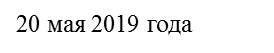 Семинар-совещание
Основные требования к разработке программ летнего отдыха и оздоровления
СПИСОК ИСПОЛЬЗУЕМОЙ ДЛЯ РАЗРАБОТКИ ПРОГРАММЫ  ЛИТЕРАТУРЫ
В этом разделе программы перечисляются:
Основная литература
Дополнительная литература
Интернет-источники

Обратите внимание, что при разработке программы необходимо пользоваться не  только классической педагогической литературой, но и изданной в последние годы,  современными документами и информационными материалами. В списке литературы  должна быть представлена не просто подборка литературы под любую программу, а  реально использованная разработчиками и необходимая педагогам и подросткам в ходе
реализации программы.

Список составляется с учетом требований ГОСТ к оформлению  библиографических ссылок (следует обращать внимание на то, что требования к  оформлению списка литературы время от времени изменяются). На данный момент  действует ГОСТ Р 7.0.5-2008 «Система стандартов по информации, библиотечному и  издательскому делу. Библиографическая ссылка. Общие требования и правила  составления».
‹#›
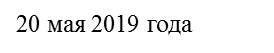 Семинар-совещание
Основные требования к разработке программ летнего отдыха и оздоровления
Тематика смен:
военно-патриотическая
театральная
краеведческая
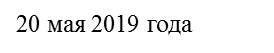 43
Семинар-совещание
Основные требования к разработке программ летнего отдыха и оздоровления
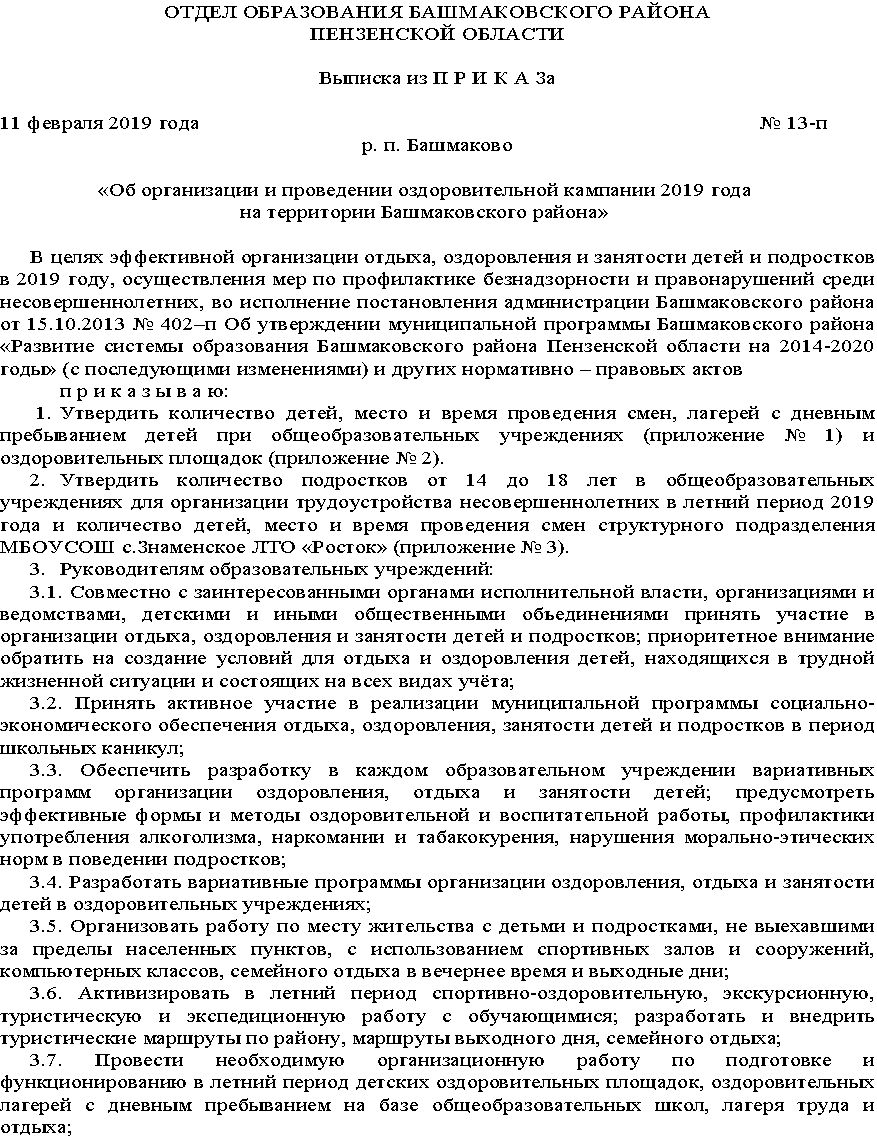 См. текст 
полностью
43
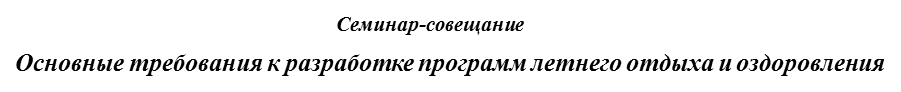 Сборник лучших программ
‹#›
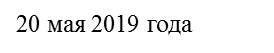 Семинар-совещание
Сборник лучших программ
‹#›
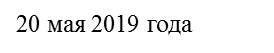 http://lager.imbp-rudn.ru/
‹#›
Семинар-совещание
Основные требования к разработке программ летнего отдыха и оздоровления
http://center-prof38.ru/letniy-otdyh-i-ozdorovlenie-detey
‹#›
Семинар-совещание
БЛАГОДАРИМ ЗА  ВНИМАНИЕ!
‹#›